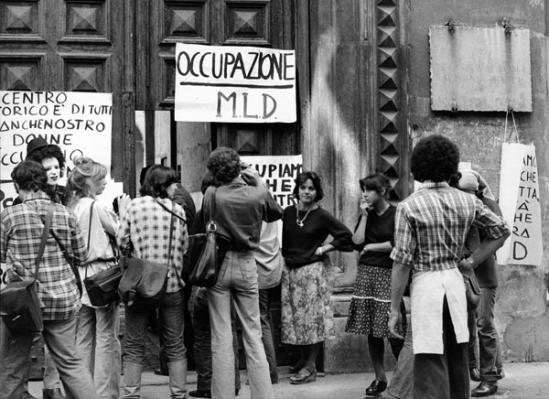 Francesca Del Vecchio
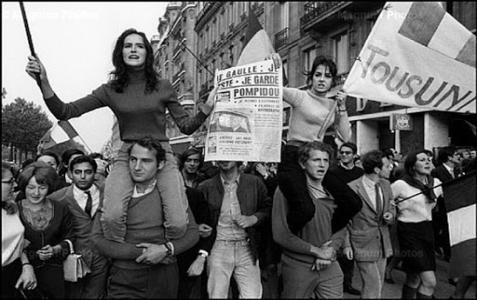 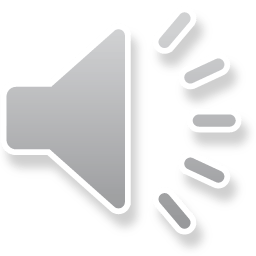 le DONNE nella Costituzione
«Peggio di quel che nel passato hanno saputo fare gli uomini noi certo non riusciremo mai a fare»
-Angela Cingolani
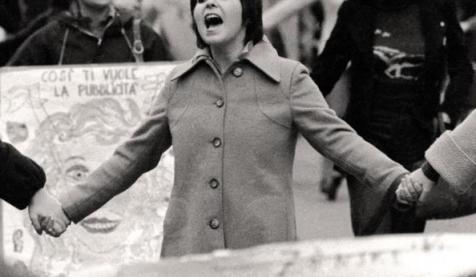 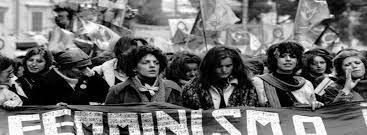 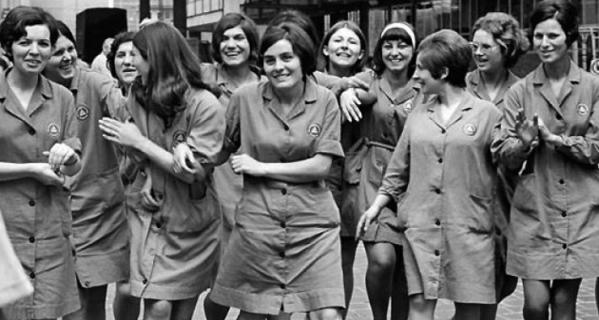 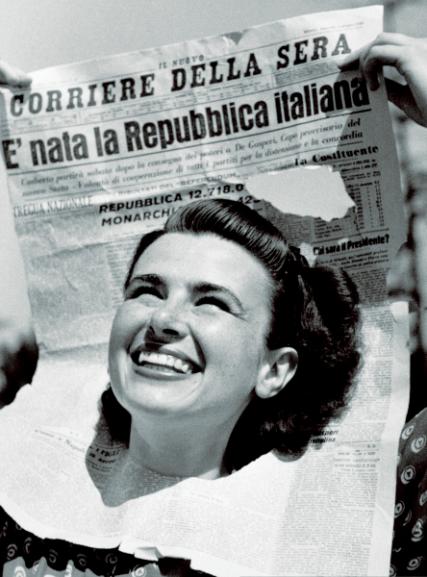 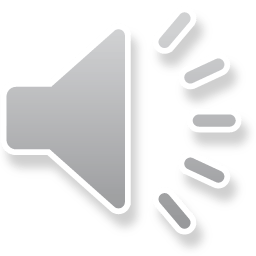 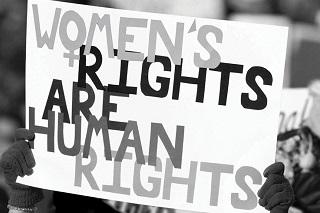 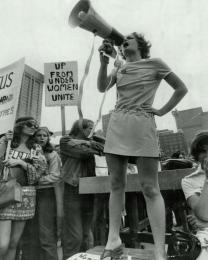 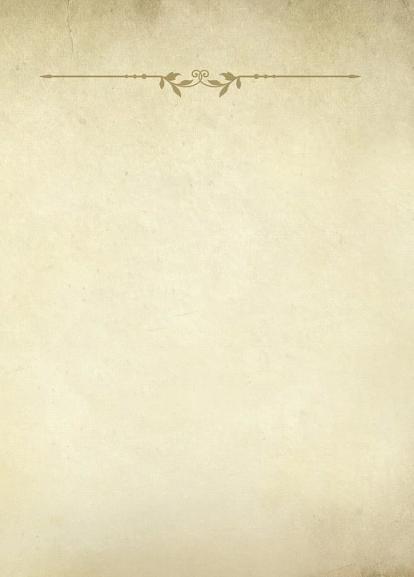 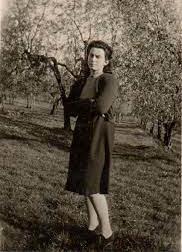 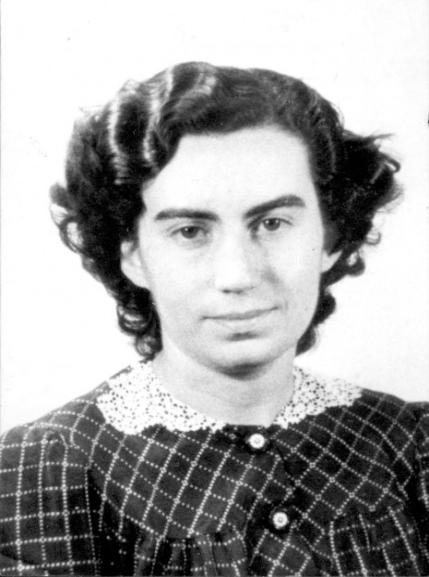 ARTICOLO 3
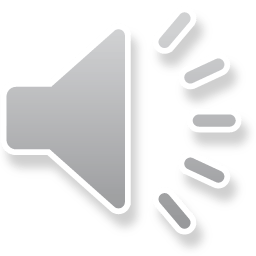 Tutti i cittadini hanno pari dignità sociale e sono eguali davanti alla legge, senza distinzione di sesso, di razza, di lingua, di religione, di opinioni politiche, di condizioni personali e sociali.
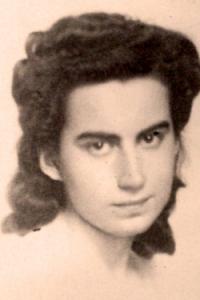 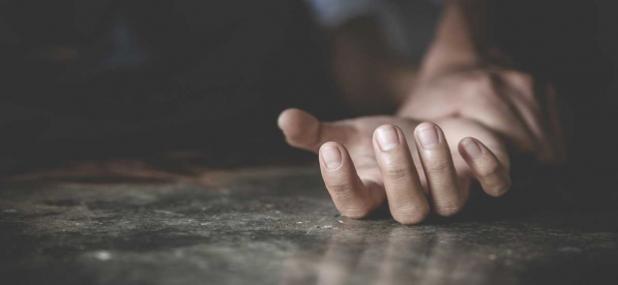 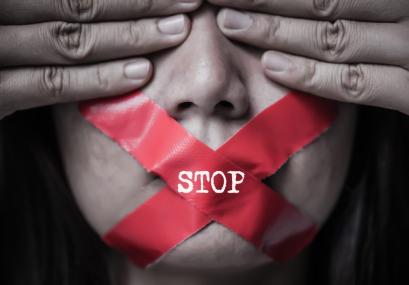 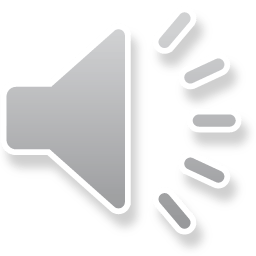 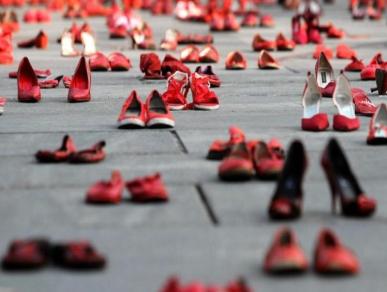 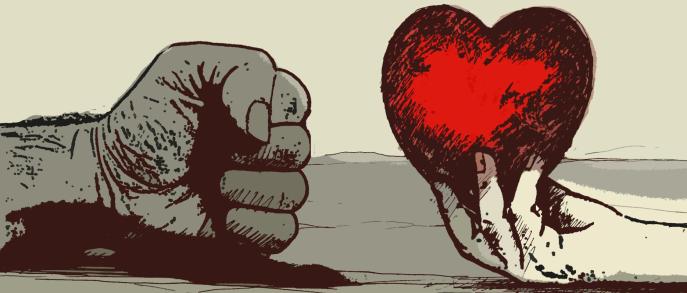 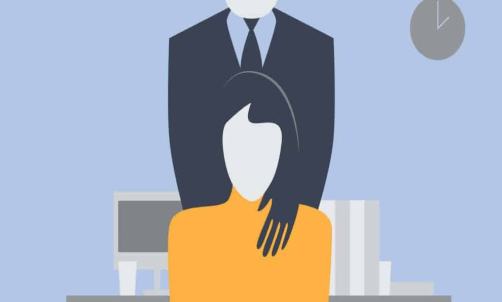 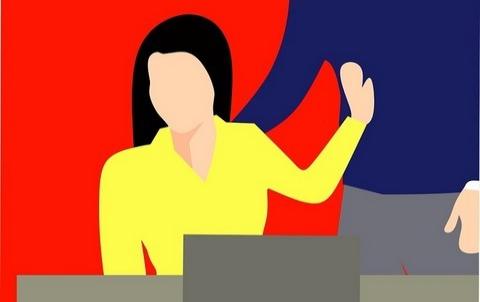 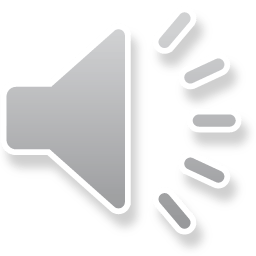 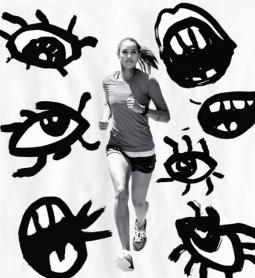 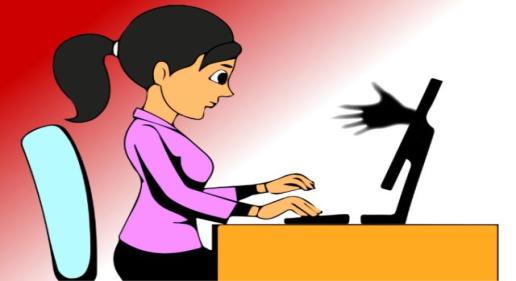 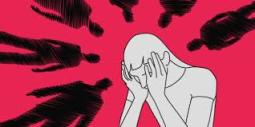 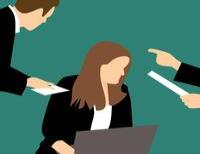 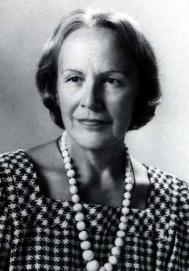 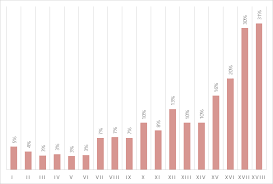 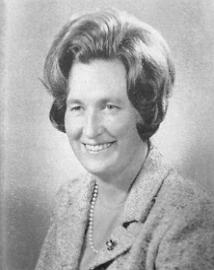 Percentuale donne in Parlamento dalla I alla XVIII legislatura
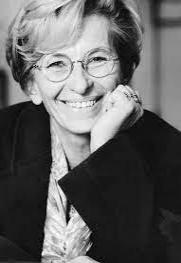 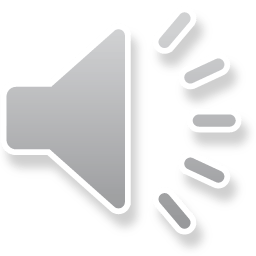 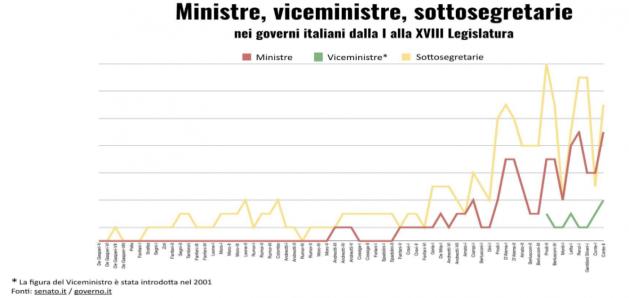 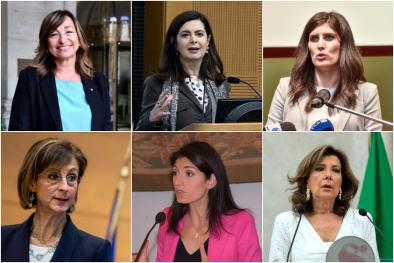 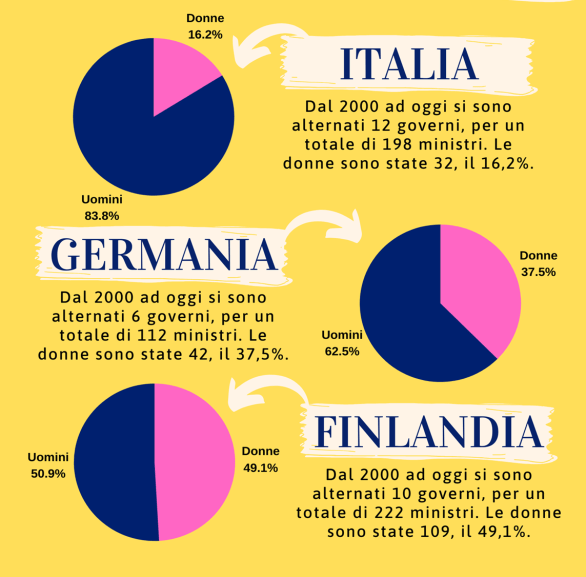 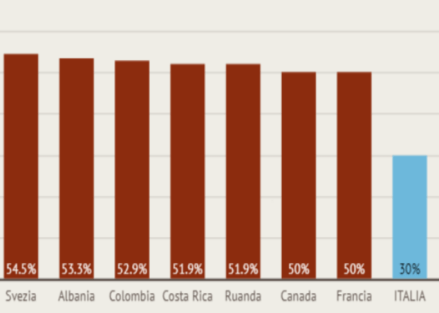 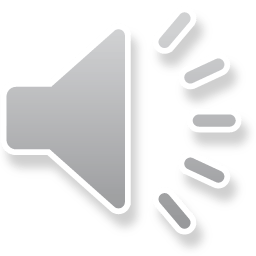 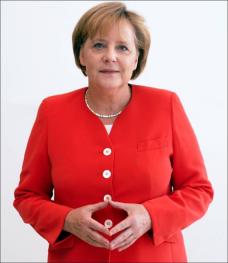 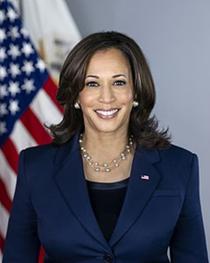 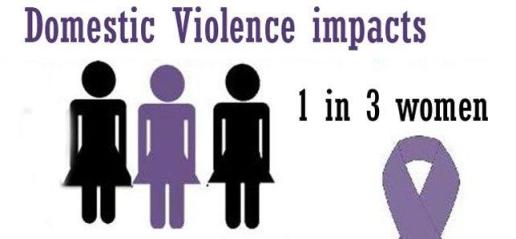 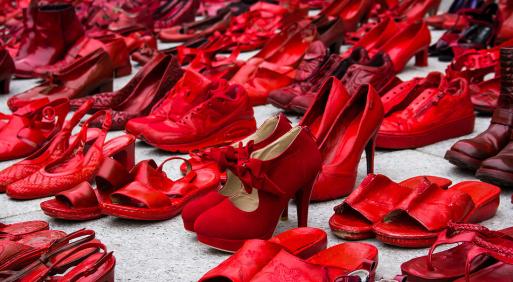 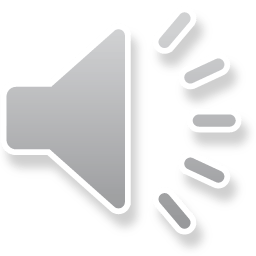 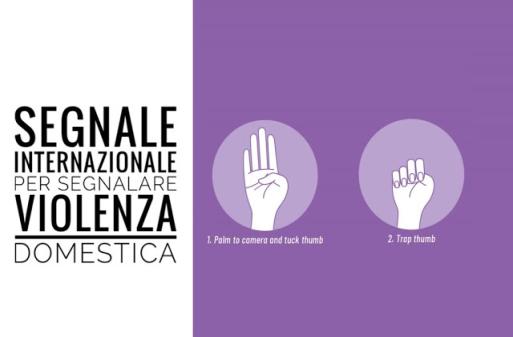 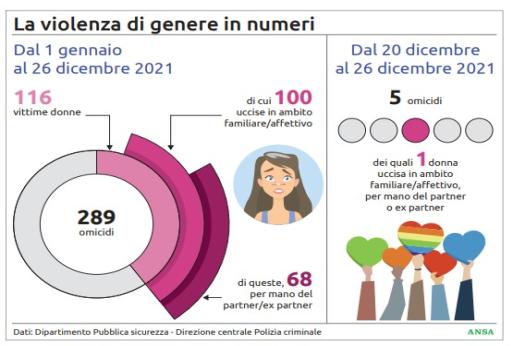 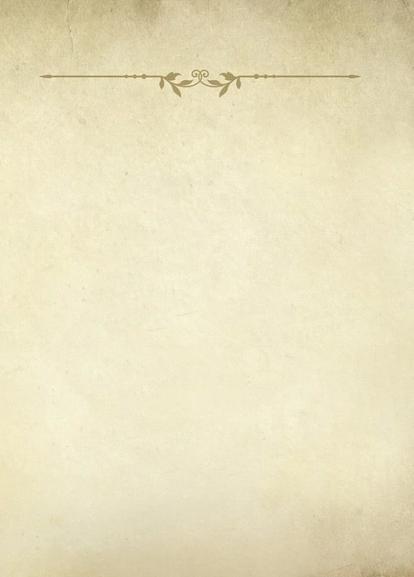 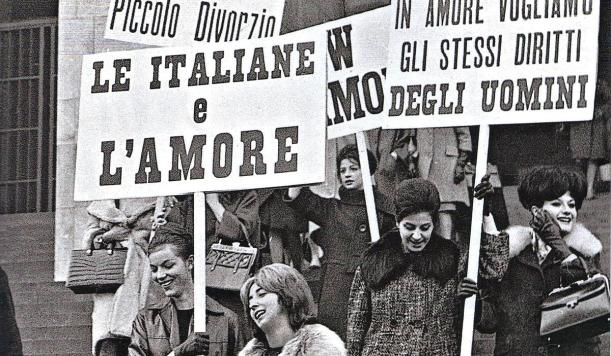 ARTICOLO 29
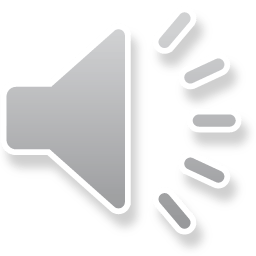 La Repubblica riconosce i diritti della famiglia come società naturale fondata sul matrimonio. Il matrimonio è ordinato sull'eguaglianza morale e giuridica dei coniugi, con i limiti stabiliti dalla legge a garanzia dell'unità familiare.
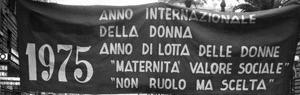 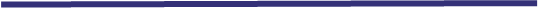 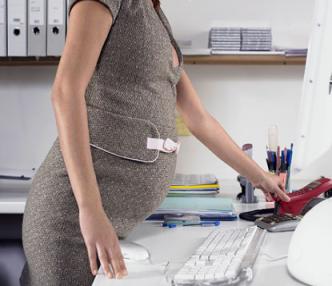 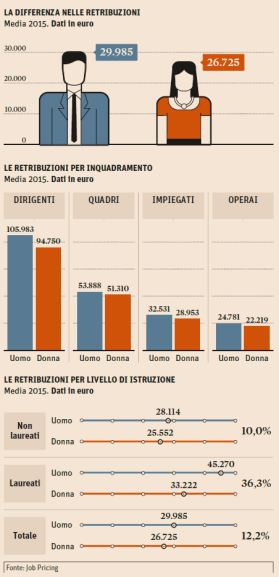 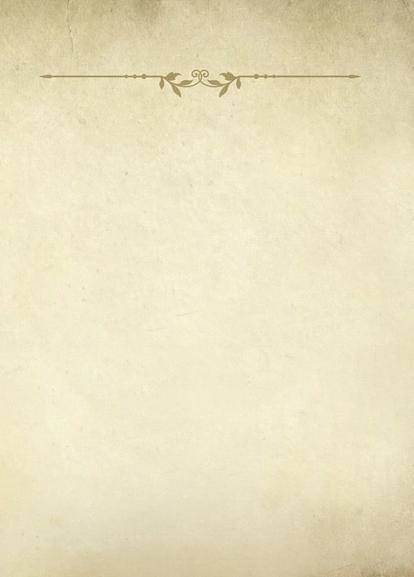 ARTICOLO 37
La donna lavoratrice ha gli stessi diritti e, a parità di lavoro, le stesse retribuzioni che spettano al lavoratore. Le condizioni di lavoro devono consentire l'adempimento della sua essenziale funzione familiare e assicurare alla madre e al bambino una speciale adeguata protezione.
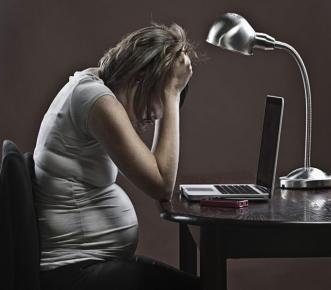 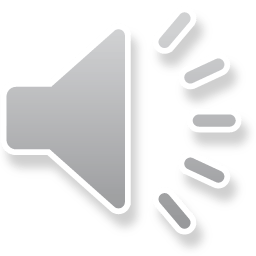 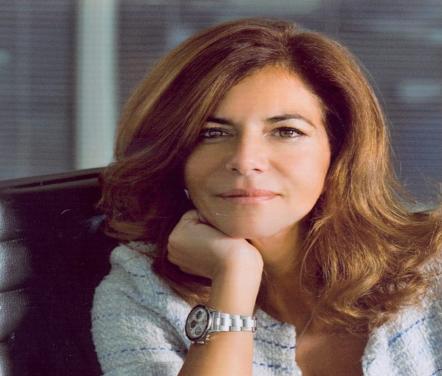 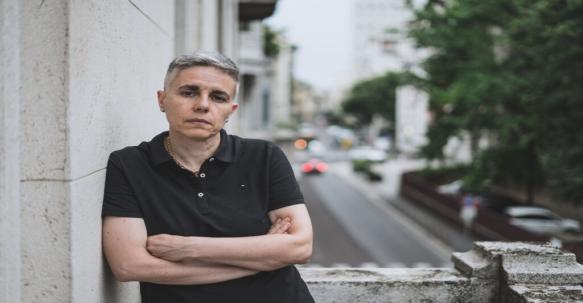 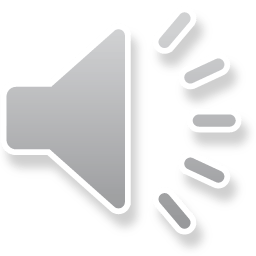 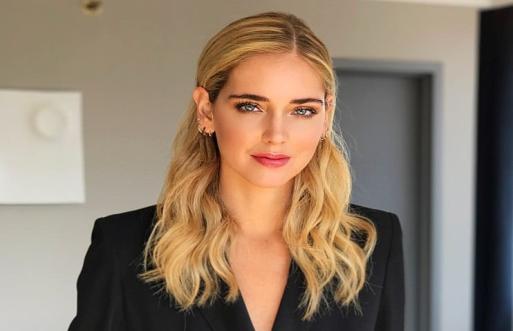 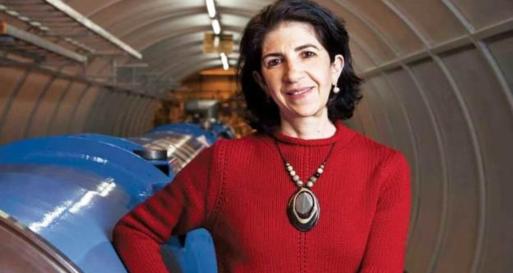 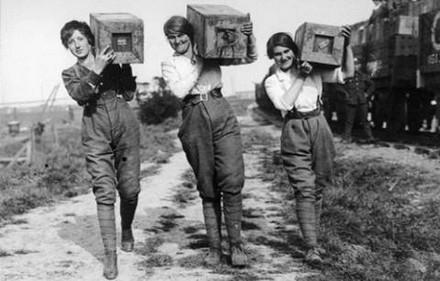 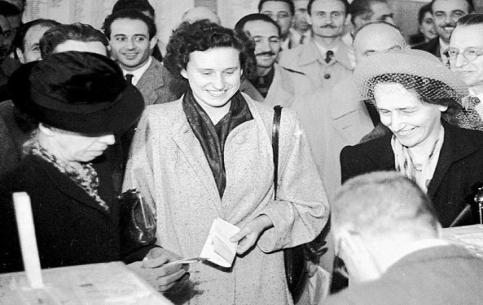 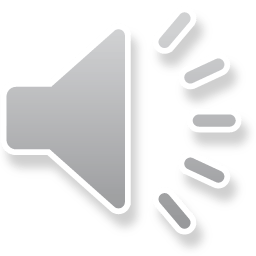 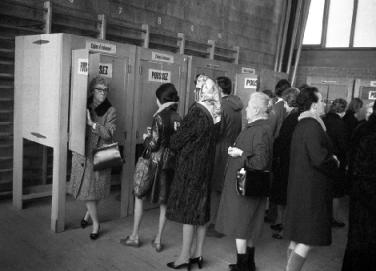 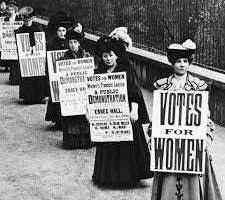 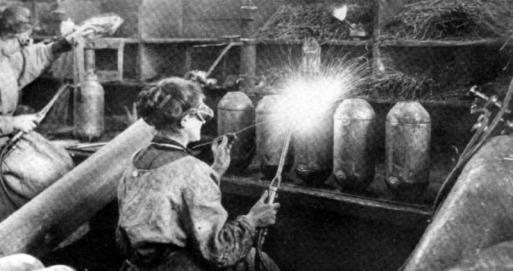 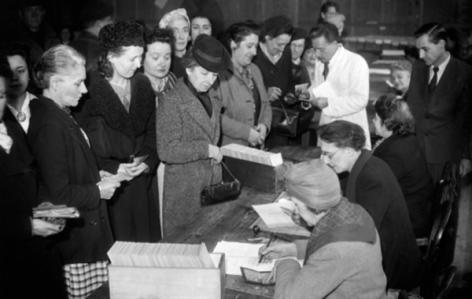 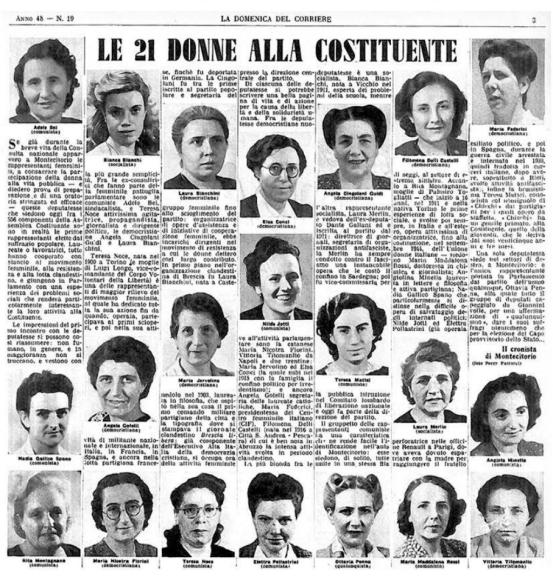 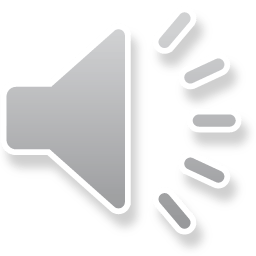 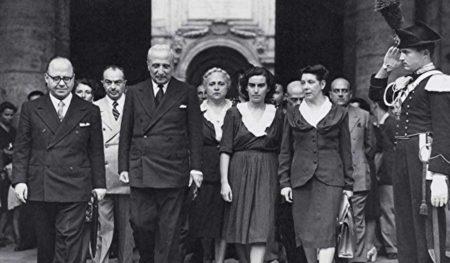